Introduction to RFocusing on Twin Data
Elizabeth Prom-Wormley
Housekeeping / Overview
A little prior experience is assumed and we hope we have something for everyone

Instructors are really here to help- no question is too silly! 

Don’t forget about the Electronic Question Box

Classmates are your new community and R/OpenMx network
Session Objectives
By the end of the morning, you will be able to:

Review the basic functionality of R and Rstudio

Apply basic R functions for twin-focused data management and graphics
Using R and R Studio
R is the engine
People build things around the engine
R Studio is a user interface to make it easier to communicate and work with R

So…let’s take a look at R and R Studio!
R Studio Console
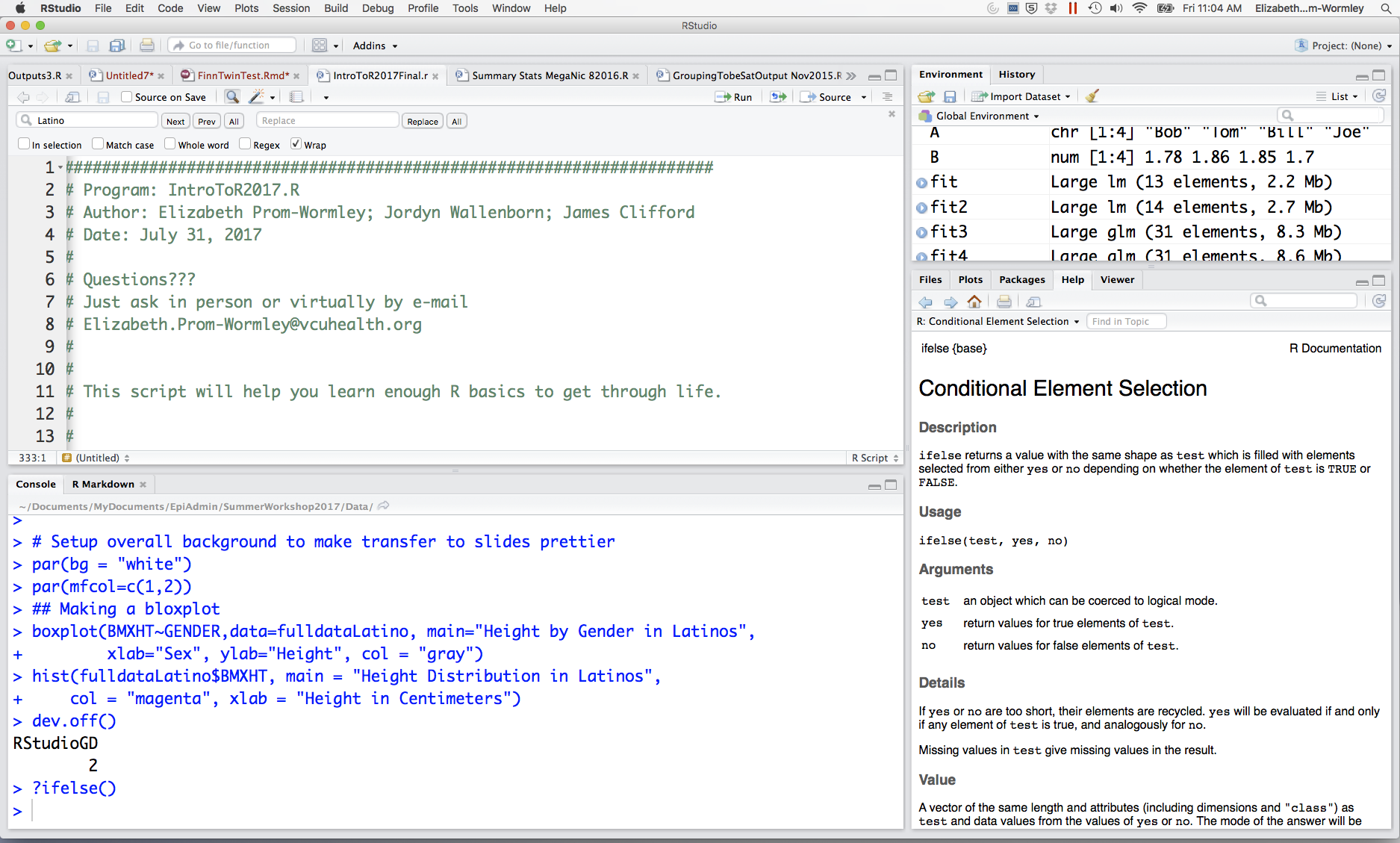 Important Tabs:
Reminds you of prior code 
You wrote
Identifies objects you have
In your working directory
Text Editor
 Where you write and save your work
Open your files here.
Important Tabs:
Help files
Packages you have stores
Graphs you produce
File explorer
Console- Similar to
 SAS log
Let’s Play!
Open 
IntroToR.R